How to make Play Dough
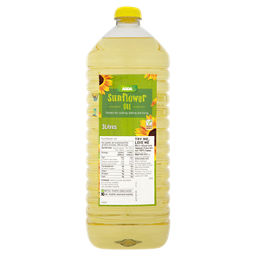 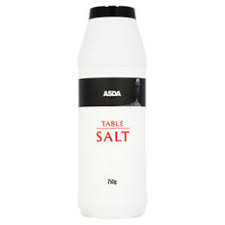 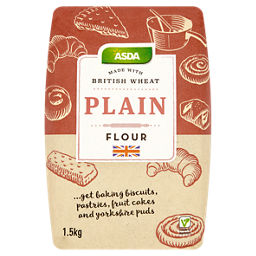 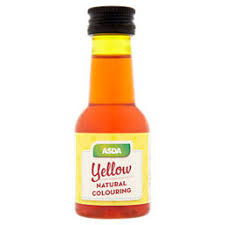 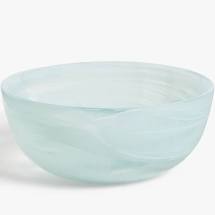 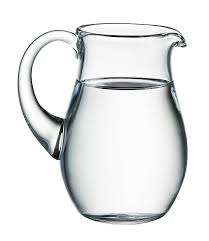 Bowl
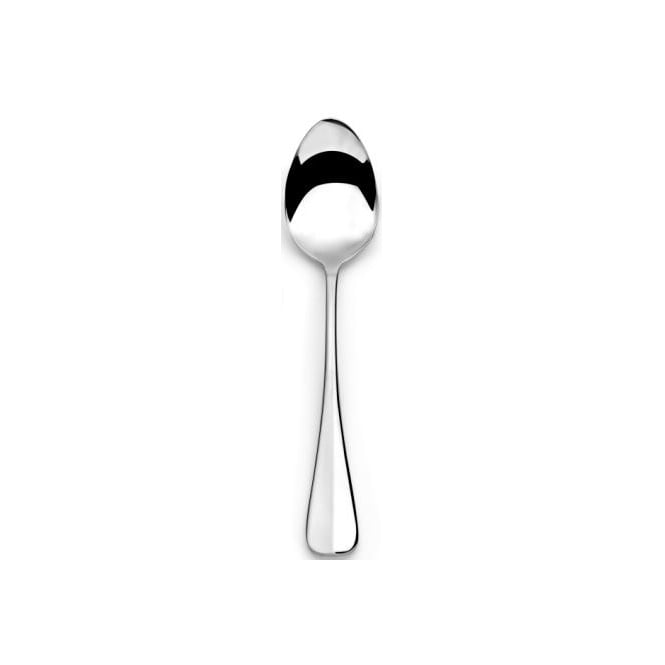 Dessert
 spoon
A few drops 
 of food 
colouring
Water
1 spoon 
of salt
8 spoons of flour
1 spoon of oil
1. Put the flour, oil and salt into the bowl.
2. Mix together.
3. Add a few drops of food colouring.
4. Add the water a little at a time until the desired consistency is reached.
5. Knead until you have a smooth dough.
6. Now use to exercise those fingers.
Some ideas for what you can add to your play dough
Use your play dough for 
Counting
Making spring flowers, birds, animals
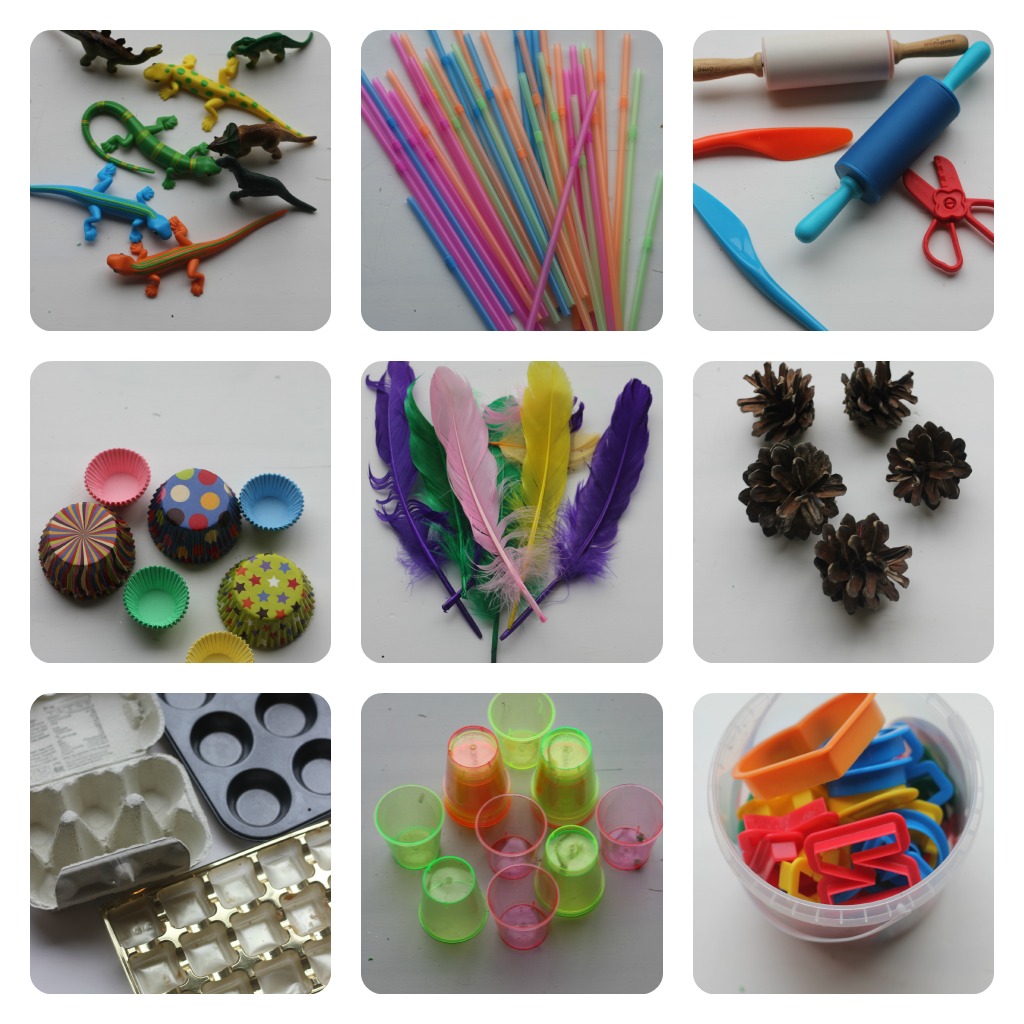 Key Vocabulary
Twist, roll, squish, squash, press,  mould, cut, pinch, turn, fold, stretch, poke, squeeze.